Integrating Travel Time Reliability, Dynamic Assignments, and a 
Trip-Based Travel Demand Model
TRB Transportation Planning Applications Conference
May 20th 2015

Peter Bosa
Senior Researcher and Modeler
Modeling Services
Metro
Portland, OR
TRB SHRP2 L35(A)
Local Methods for Modeling, Economic Evaluation, Justification and Use of the Value of Time Reliability in Transportation Decision Making
Research Team
University of Arizona
Dr. Yi-Chang Chiu
Hyunsoo Noh
Alireza Khani
Ye Tian
Andisheh Ranjbari 




Portland Metro
Richard Walker
Peter Bosa

RST International Inc.
Dr. Robert Tung
TRB SHRP2 L35(A)
Project Goals
Demonstrate value of travel time reliability measures (TTRM)
Demonstrate process to engage decision makers on reliability

Project Accomplishments
Incorporate reliability within existing model framework
Survey to established local travel time reliability ratio
Linkage of dynamic assignments & travel demand model with feedback mechanism
Application of model using test scenarios
Travel Time Reliability
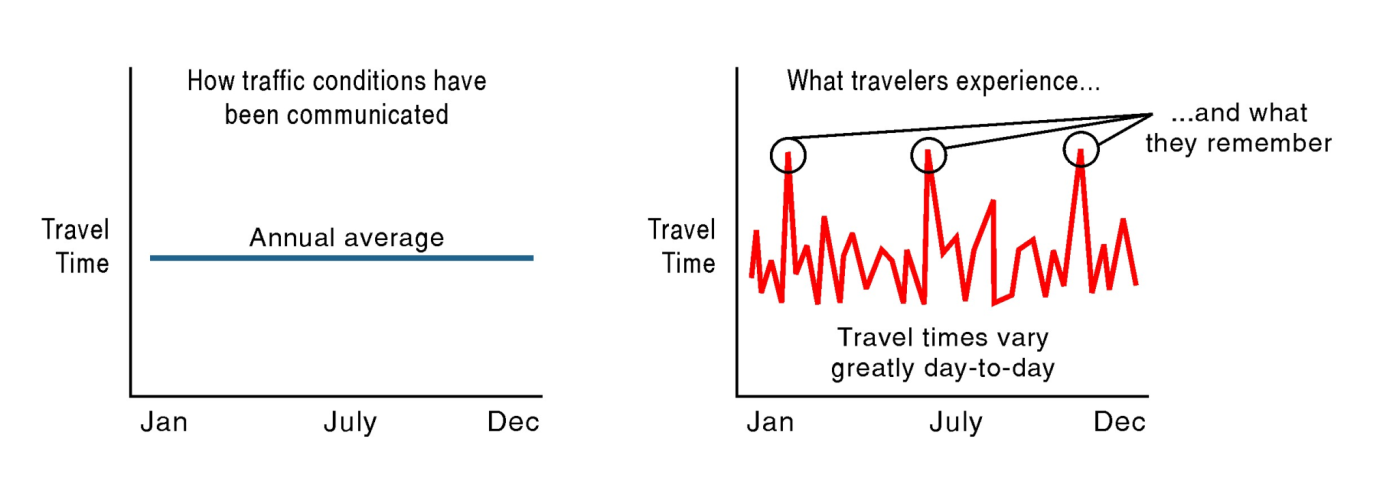 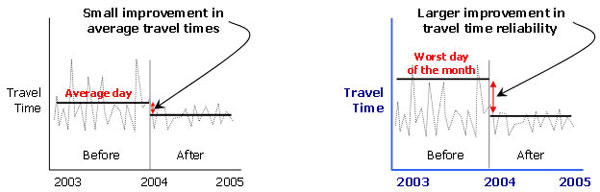 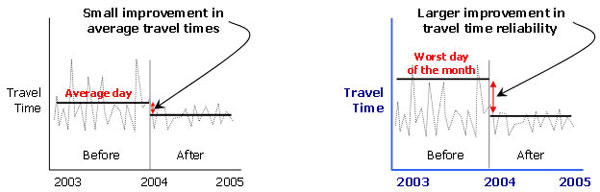 Source: Federal Highway Administration
Incorporating Reliability
Modified SHRP2 L03 methodology:

Reliability Ratio = 
Value of Travel Time Reliability / Value of Travel Time  

Travel Time Equivalent (TTE) =
Average Travel Time (TT) + Reliability Ratio x Std(TT)

Travel Time used in trip-based model
Dynamic assignment models updated to reflect TTE
Survey: Phase 2 Web-based
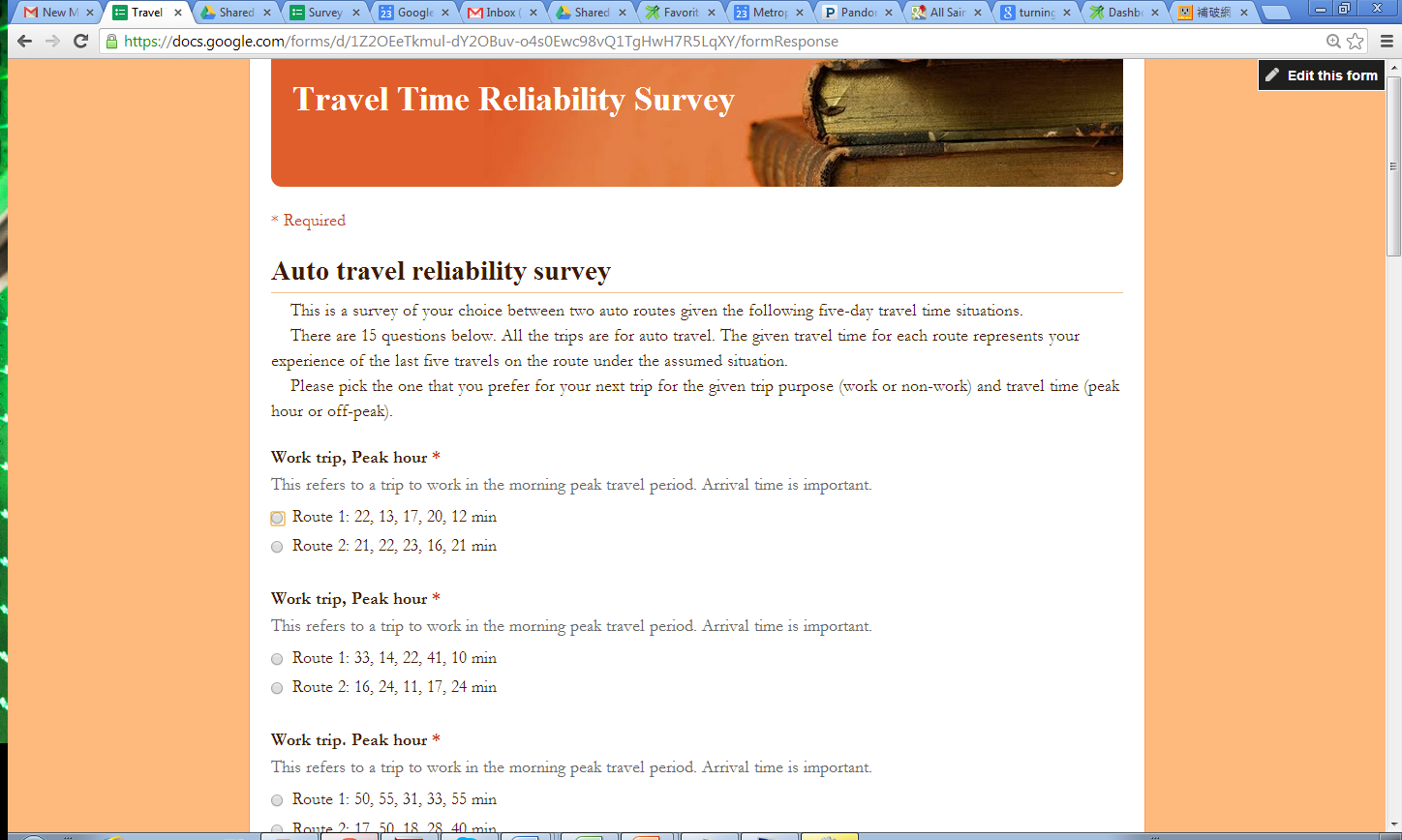 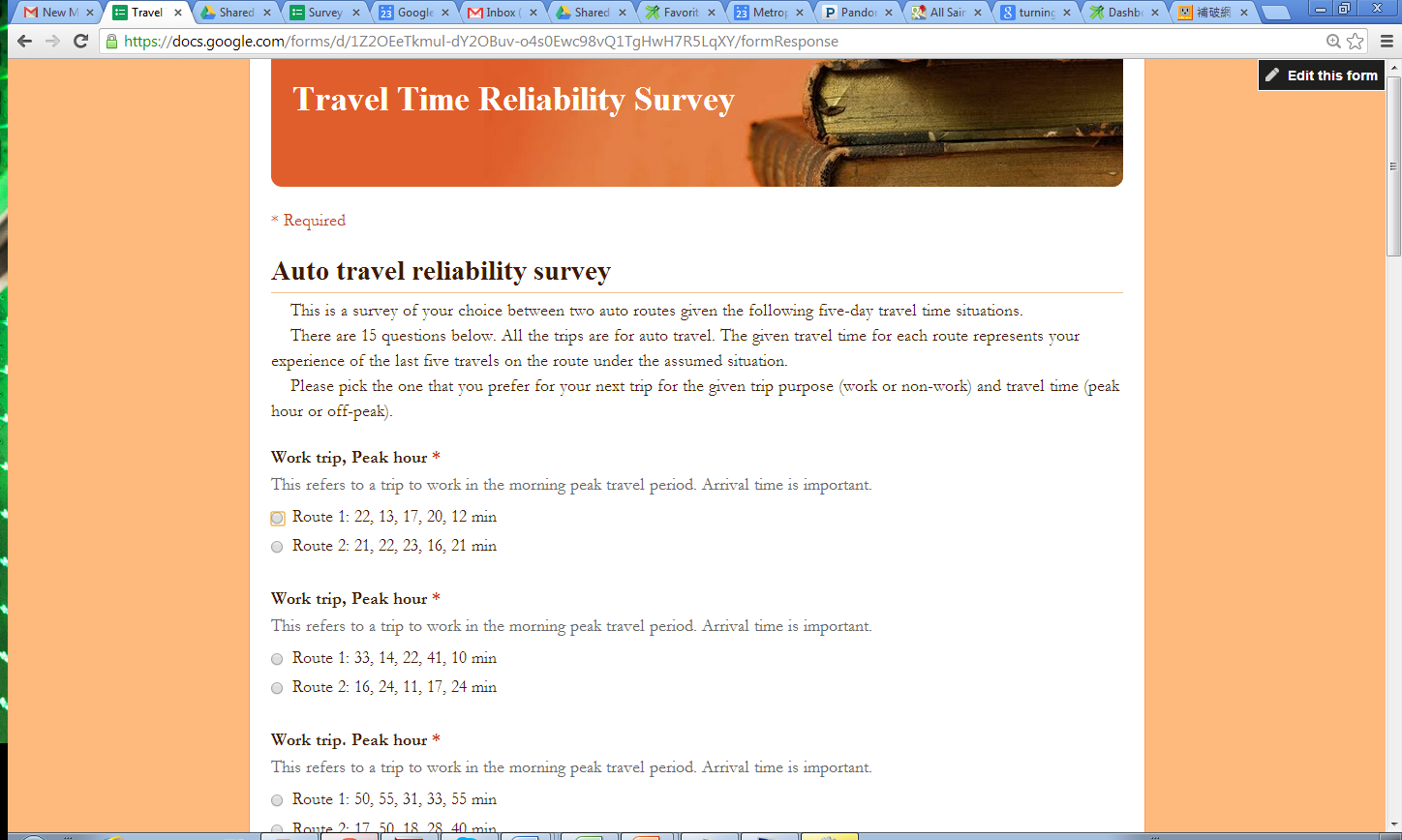 Incorporating Reliability
Travel Time Equivalent =
Average Travel Time (TT) + Reliability Ratio x Std(TT)

Example:
Average Travel Time (auto and transit) = 10 min
Standard deviation (reliability) = 6 min

Auto reliability time = 6 min * 0.83 = 5 min
Total travel time equivalent for autos = 10 min + 5 min = 15 minutes

Transit reliability time = 6 min * 1.55 = 9.3 min
Total travel time equivalent for transit = 10 min + 9.3 min = 19.3 minutes
Impact of Reliability on Auto Route ChoiceRoute options between Portland CBD and Tigard
With Reliability
Without Reliability
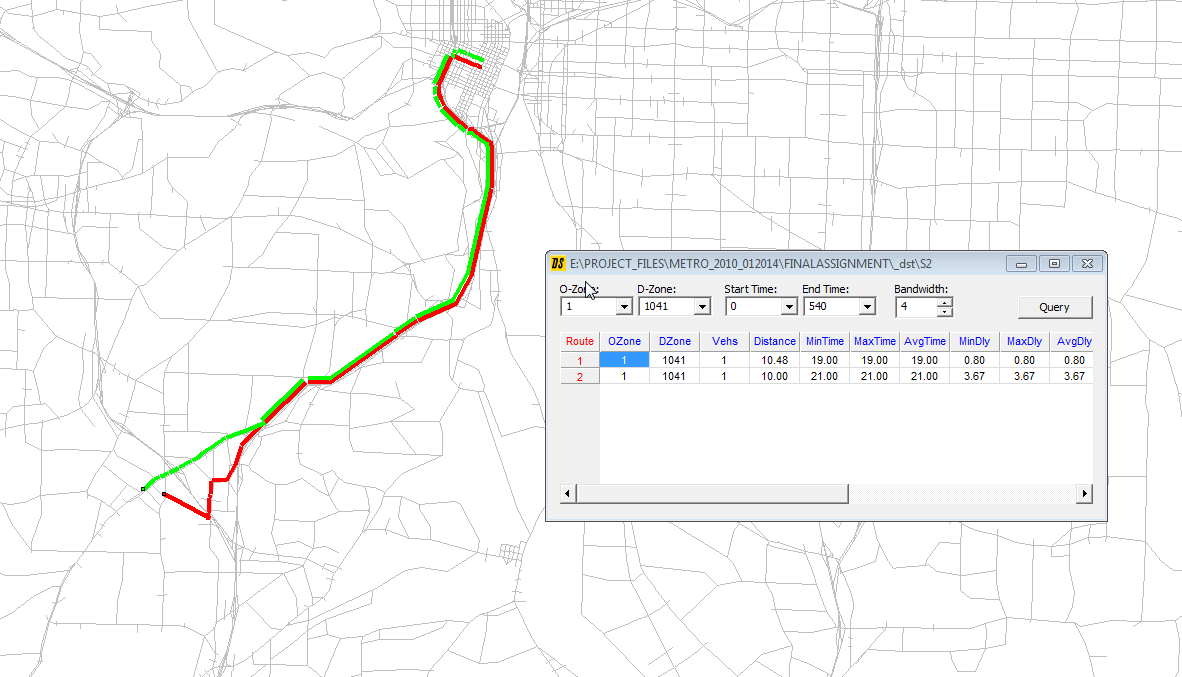 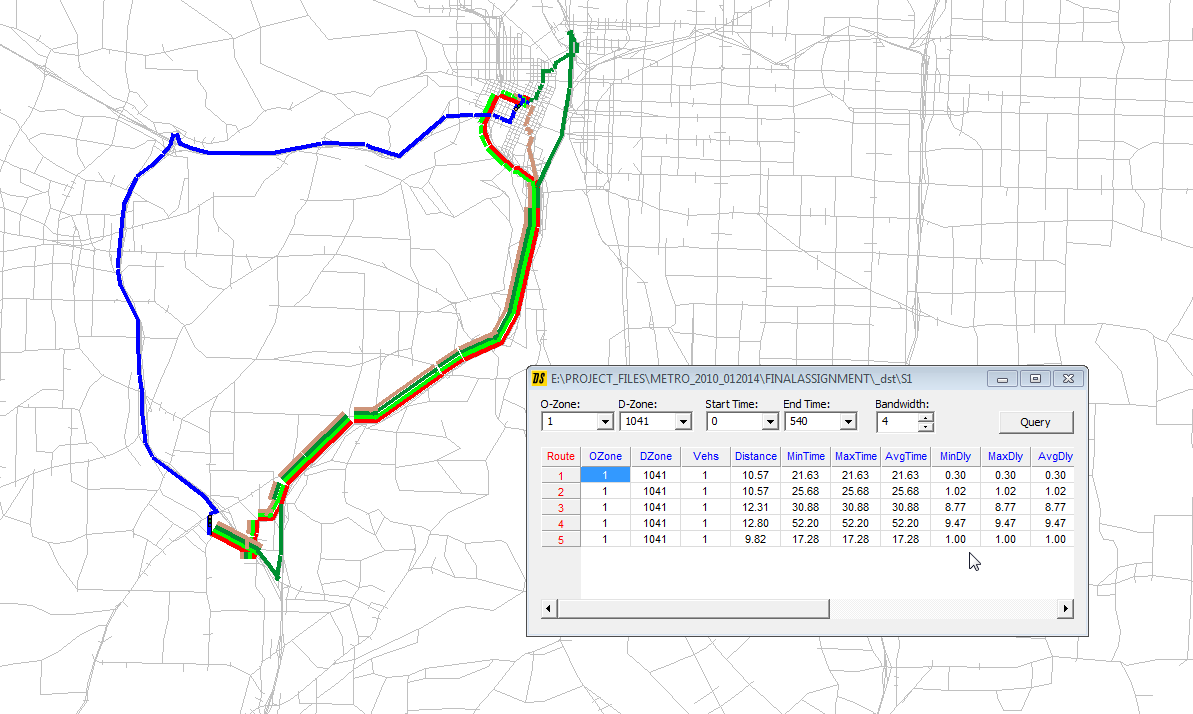 Very congested 
corridors
(unreliable)
Impact of Reliability on Perceived Travel TimesPeak travel time equivalent between Tigard and Portland CBD
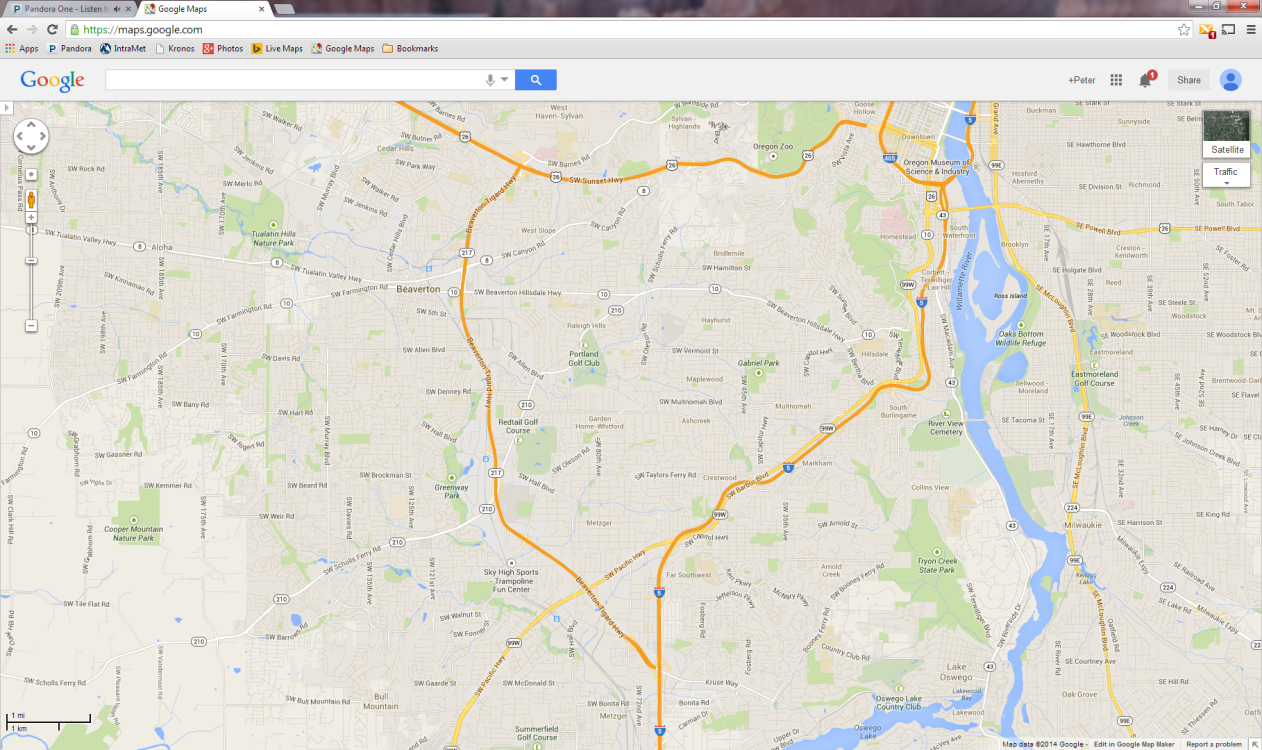 Single Occupancy Vehicle
Metro Travel Demand Model
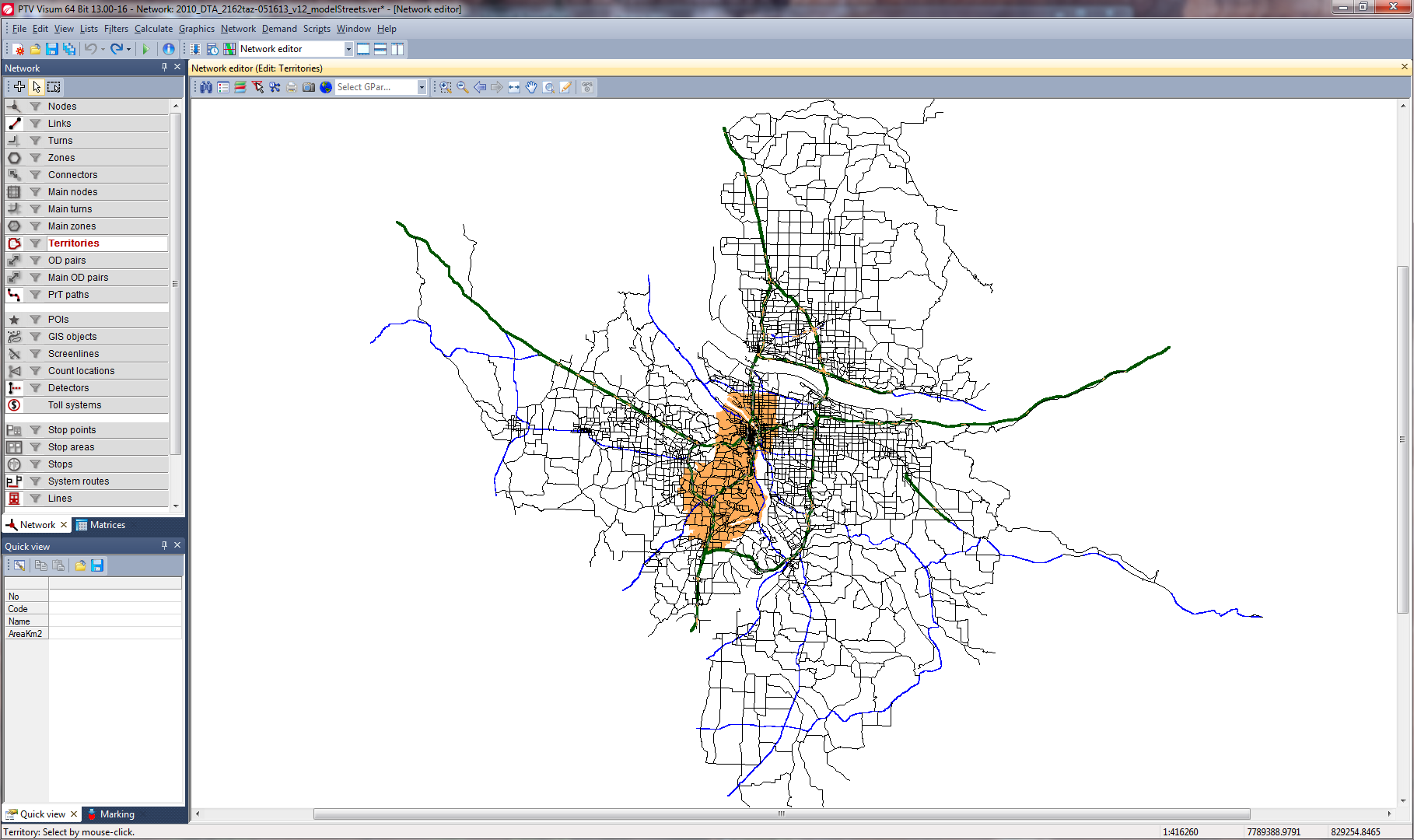 Initial Assignment (Skim Building)
Regional zone-to-zone travel times
Regional static assignment model
Integrated dynamic assignment model
auto + transit
Trip Generation
How many trips by category?
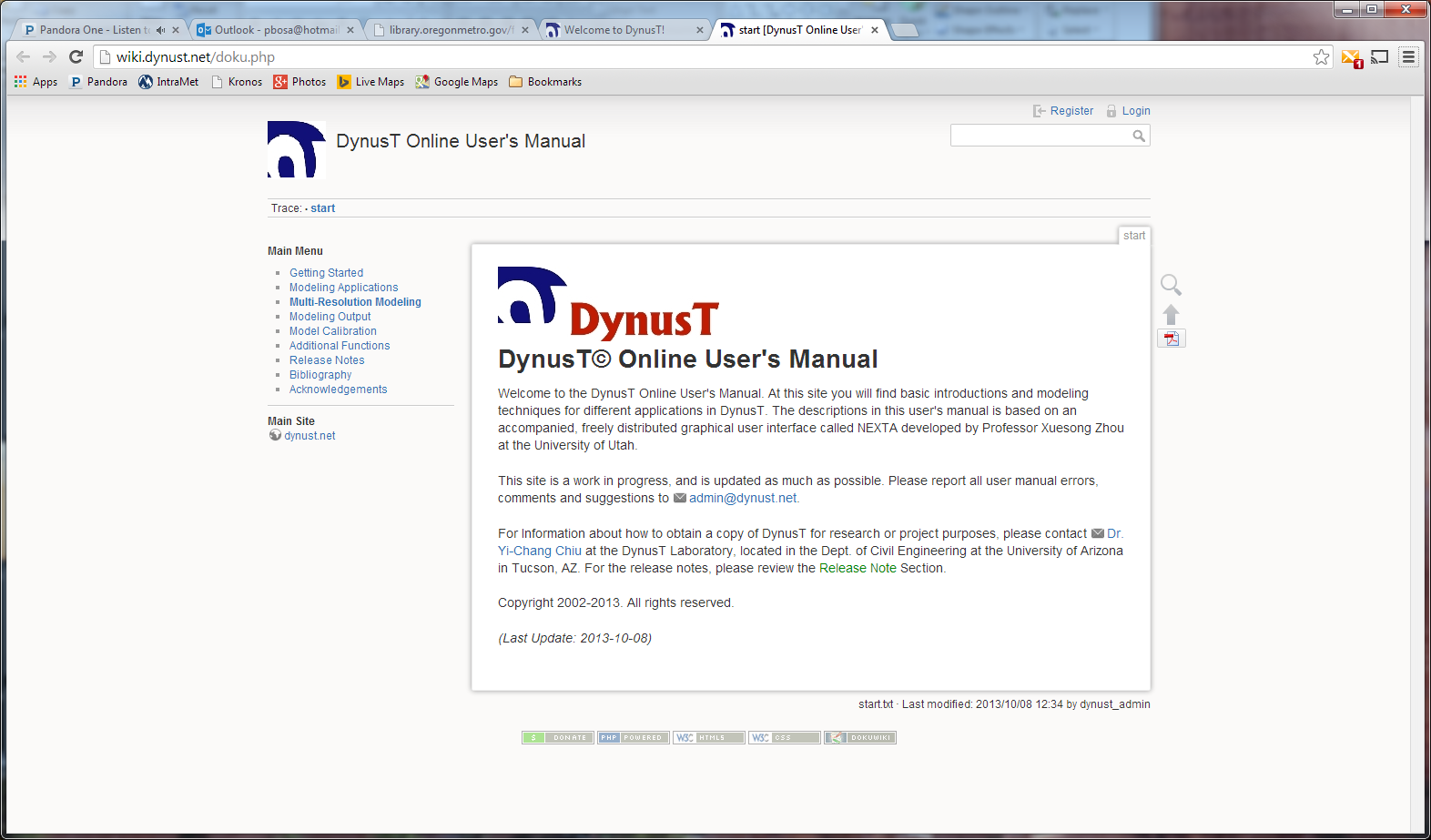 FAST-TrIPs
auto
transit
Destination Choice
Where do those trips go?
Mode Choice
How do those trips get there?
Skim Building / Final Route Choice
Zone-to-zone travel times
Including Travel Time Equivalent of Reliability
Scenario Testing: Transit
Existing Transit (Baseline) and BRT in Mixed Traffic
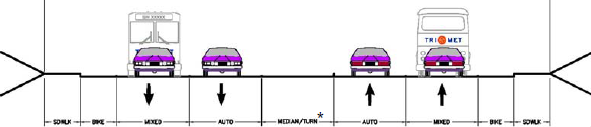 BRT in exclusive ROW by adding transit lane
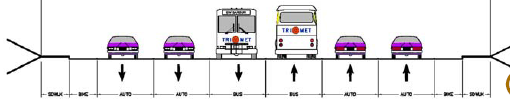 BRT in exclusive ROW by converting auto lane
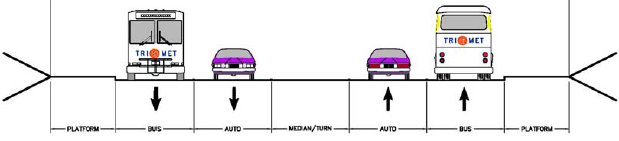 Scenario Testing: VMS
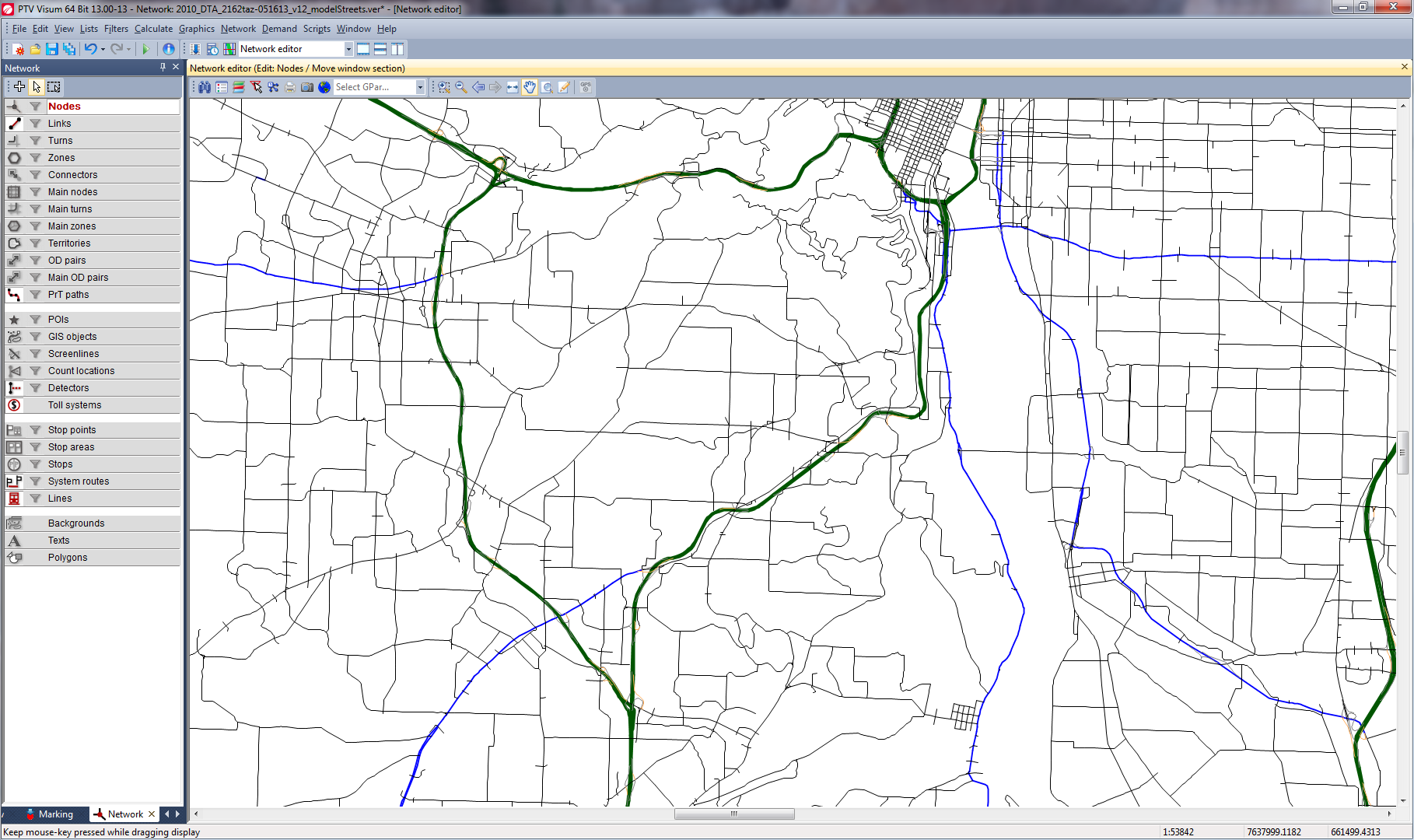 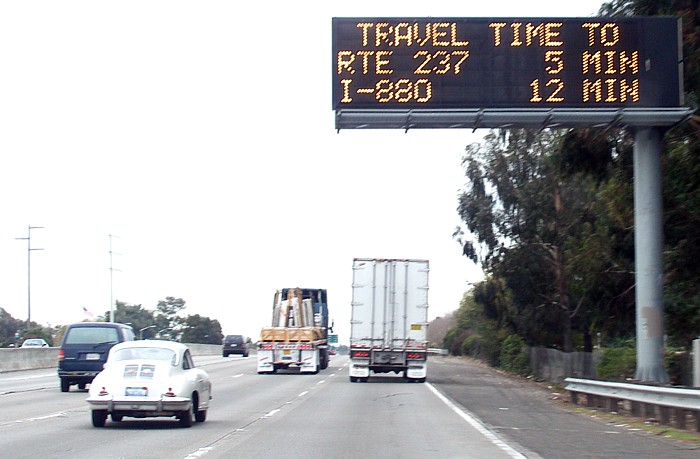 i
i
i
i
i
i
i
Source: Wikimedia Commons
i
i
i
i
i
VMS on Barbur Blvd
VMS on I-5 / I-405
Impact of VMS on Transit Mode SharesIntra Southwest Corridor Transit % (all scenarios w/ reliability)
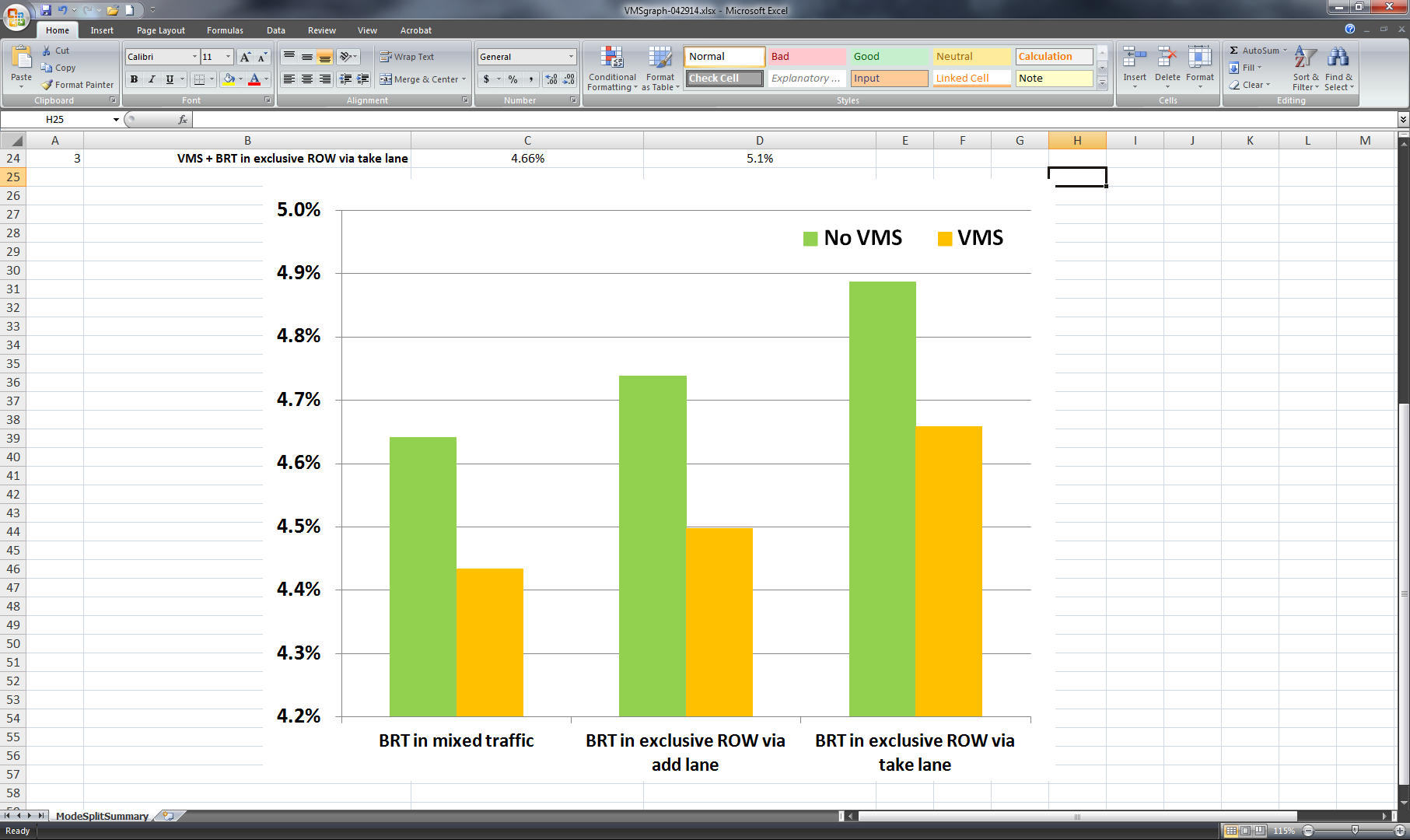 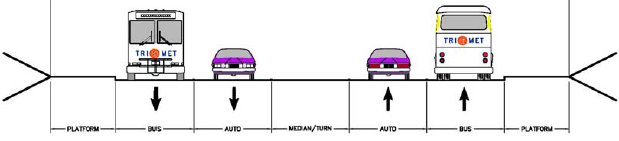 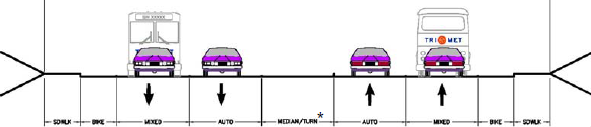 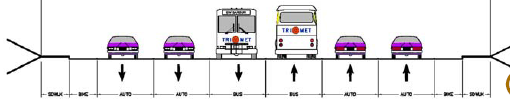 Impact of Reliability on Scenario AnalysisAverage % reduction from Baseline scenariofor all person trips on Barbur (auto & transit)
Variable Message Signs
Reliability
No Reliability
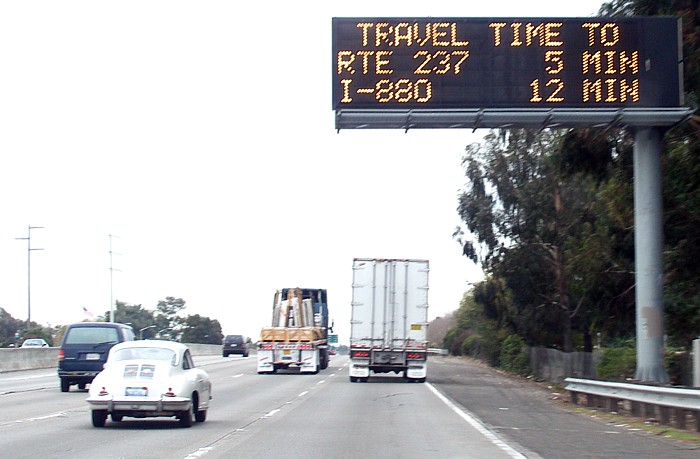 BRT in exclusive ROW by adding transit lane
BRT in exclusive ROW by adding transit lane
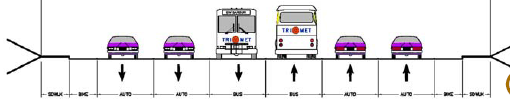 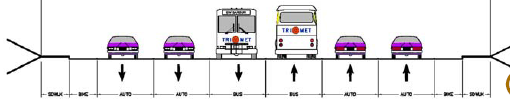 Average
Travel Time
Average
Travel Time
Total
Delay
Vehicle Miles
Traveled
Vehicle Miles
Traveled
Total
Delay
Stakeholder Feedback
Effectively captured reliability in route and mode choice analysis
Demonstrated ability to capture corridor improvements related to operational strategies (VMS) 
Recognized limits of VTTR survey



Expand VTTR survey to larger group
Explore role of VTTR perception within DC, MC, RC
Re-estimate models ?!?
Promote integrated model methodology
Next Steps
Information
SHRP2 L35(A) final report:
Value of Travel Time Reliability in Transportation Decision Making: 
Proof of Concept—Portland, Oregon, Metro

http://onlinepubs.trb.org/onlinepubs/shrp2/SHRP2_S2-L35A-RW-1.pdf


Contacts

Peter Bosa
Metro - Portland, OR
Peter.Bosa@oregonmetro.gov

Dr. Yi-Chang Chiu
University of Arizona
chiu@email.arizona.edu